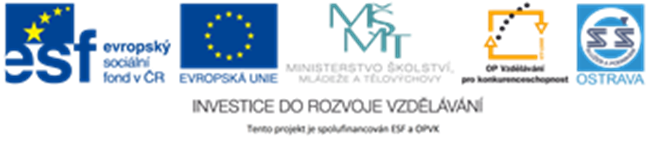 52_INOVACE_ZBO2_3564Ho
Výukový materiál v rámci projektu OPVK 1.5 Peníze středním školámČíslo projektu:		CZ.1.07/1.5.00/34.0883 Název projektu:		Rozvoj vzdělanostiČíslo šablony:   		V/2Datum vytvoření:	13.2. 2013Autor:			Bc. Marie Horvátová
Určeno pro předmět:      ZbožíznalstvíTematická oblast:	Textilní zboží, tkaniny, pleteniny, netkané 			textilie, základy sortimentu oděvního zboží, 			kožešiny
Obor vzdělání:		Obchodník (66-41-L/01)  2. ročník                                            Název výukového materiálu: Charakteristika vláken – přírodní textilní 			       vláknaMateriál byl vytvořen v souladu se ŠVP příslušného oboru vzdělání.
Popis využití: Název výukového materiálu byl vytvořen s pomocí programu PowerPoint, na závěr shrnutí a procvičování  
Výkladová hodina s diskuzí.
Charakteristika textilních vláken
        Přírodní rostlinná textilní vlákna 
BAVLNA
nejstarší textilní vlákno
získává se ze semen bavlníku
délka vlákna 10 – 60 mm
pevnost vláken je velmi dobrá 
barva bílá až smetanově žlutá
pod mikroskopem se jeví jako tvar stužky šroubovitě zakroucené se zesíleným okrajem
navlhavost velmi dobrá
odolnost proti teplu vysoká
působením slunečního světla vlákna žloutnou
barvitelnost je dobrá
působením louhu sodného nabobtná, 
    zakulatí se a nabývá lesku
pružnost malá (mačká se)
Použití :
osobní prádlo
stolní a ložní prádlo
příze a nitě
tkaniny
krajky 
pleteniny apod.
Len

domácí rostlina, pěstovaná v podhorských 
    oblastech
vytrhané lněné stonky se máčejí, lámou,
    drhnou, pak vochlují (rozvlákňují)
    a dále zpracovávají
barva je šedohnědá až nazelenalá
omak chladivý
pevnost za vlhka velmi dobrá
je málo pružný (mačká se)
dobře se perou, může se vyvářet
Použití :
stolní prádlo
prostěradla
technické tkaniny
tkaniny na letní oblečení
osnovy ke kobercům
plachtoviny
KONOPÍ, SISAL, JUTA, KOKOS

vlákna jsou drsná, tuhá, nepoddajná
mají dobrou navlhavost
jsou pevná

Použití
Koberce
Rohože
Technické tkaniny
Motouzy, lana
ŽIVOČIŠNÁ TEXTILNÍ VLÁKNA
VLNA

označuje se podle druhů ovce – merinová,
    angorská, kašmírská, mohérová
jakost vlny se posuzuje podle délky vlákna, 
    jemnosti, barvy, obloučkovitosti
omak je měkký
Pružnost velmi dobrá
Tvárnost velmi dobrá
Směsitelnost s jinými materiály velmi dobrá
plstivost je schopnost vlny srazit se a zplstit
    působením alkalické nebo kyselé lázně
    tlaku, vlhka, tření a tepla tak, že nelze vlákna
    vytáhnout 
vyšší teplotu nesnáší
Použití 
šatovky
oblekové tkaniny
pletací příze
pletené zboží
rukavice, šála, čepice
plsti na klobouky
PŘÍRODNÍ HEDVÁBÍ

přírodní hedvábí je ztuhlý výměšek housenek
    různých přástevníků při zakuklování housenky
rozeznáváme přírodní hedvábí :
	* pravé – bourec morušový
	* plané či divoké (tusah) – z volně žijících 
						motýlů 
pevnost velmi dobrá
šustivost – při omaku hedvábí vrže (šelestí)
barva bílá, špinavě bílá až nažloutlá
tvárnost značná
navlhavost dobrá
vyšší teploty nesnáší
délka vláken je 500 až 800 m
Použití
dámské šatovky
šály, šátky, kravaty
dámské i pánské pyžama, noční košile, 
    župany
dekorační tkaniny
Otázky k opakování

Charakterizujte bavlněné vlákna.
Které důležití vlastnosti má bavlna?
Které důležití vlastnosti má len?
Které důležití vlastnosti má vlna?
Které důležití vlastnosti má přírodní
     hedvábí.
6. Na co se používají vlákna kokosu,
    sisalu, konopí?
7. Jaké důležité vlastnosti má přírodní
    hedvábí?